Fadervor
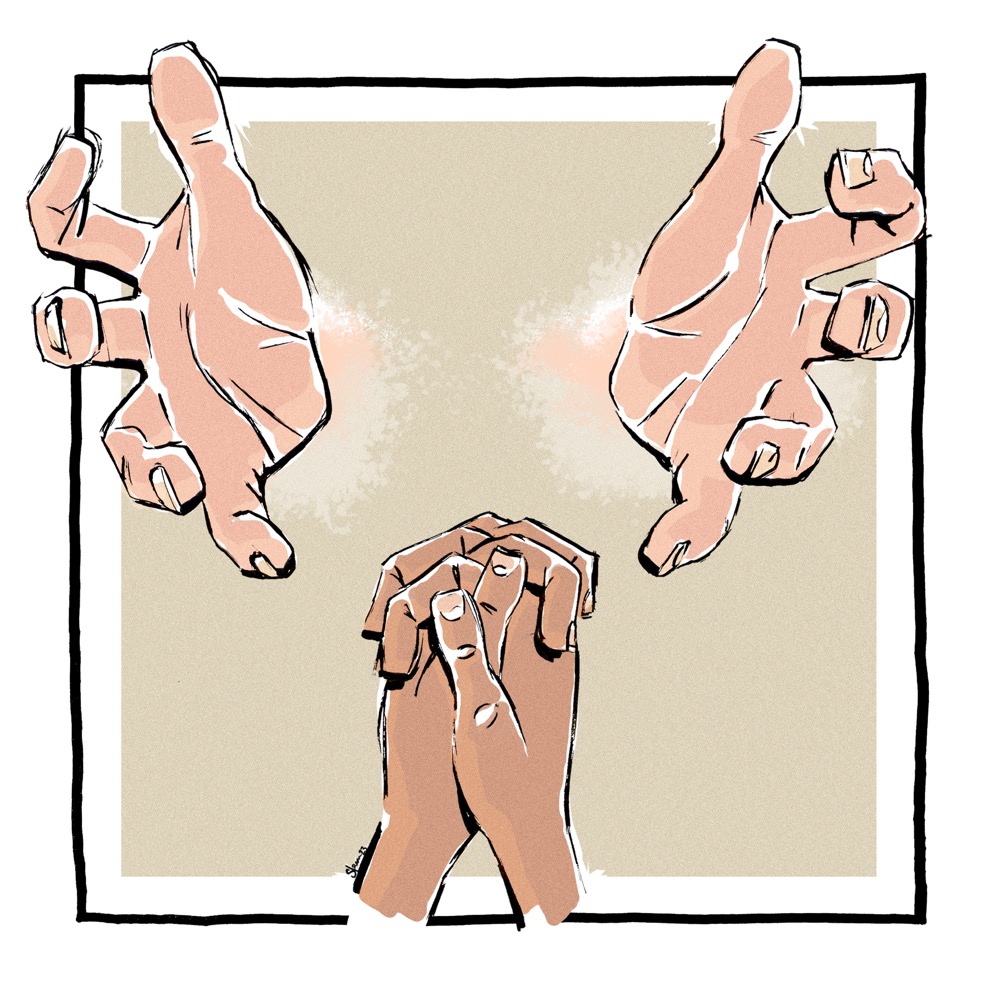 Vor Fader, 
du som er i himlene!
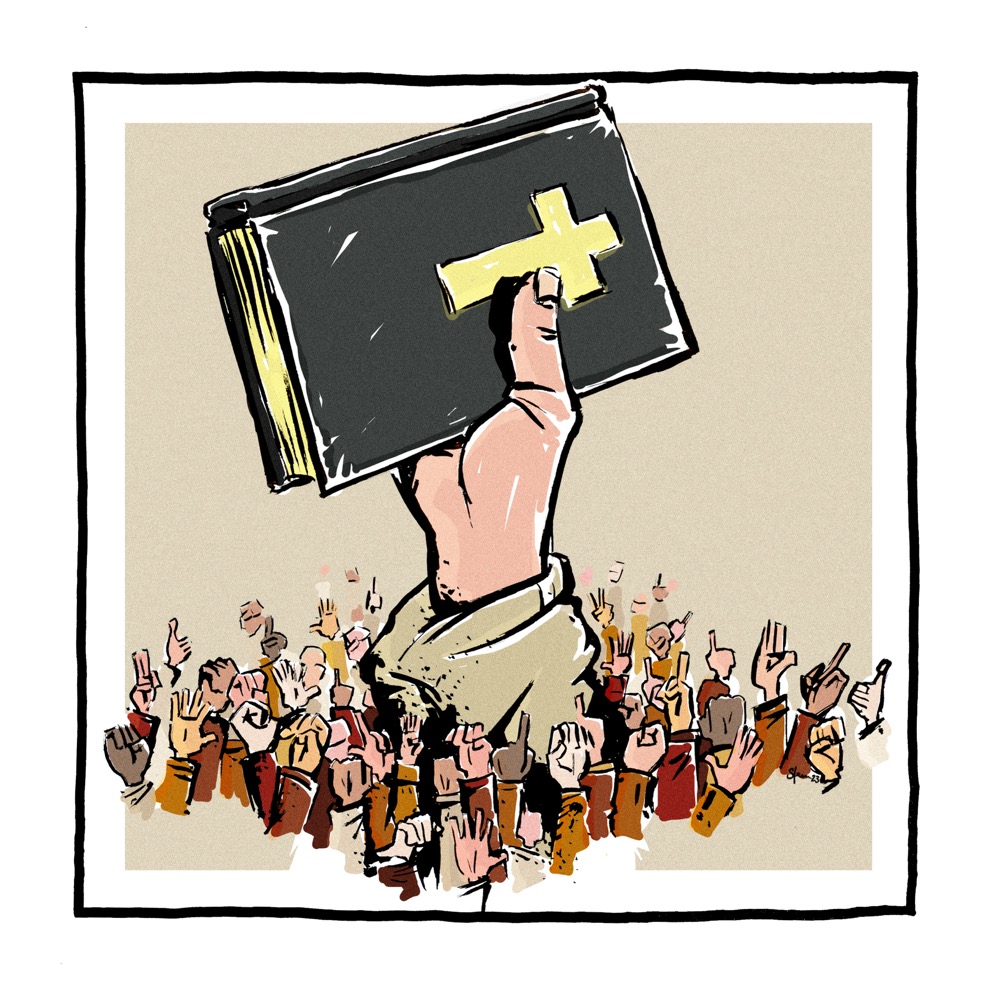 Helliget blive dit navn,
komme dit rige,
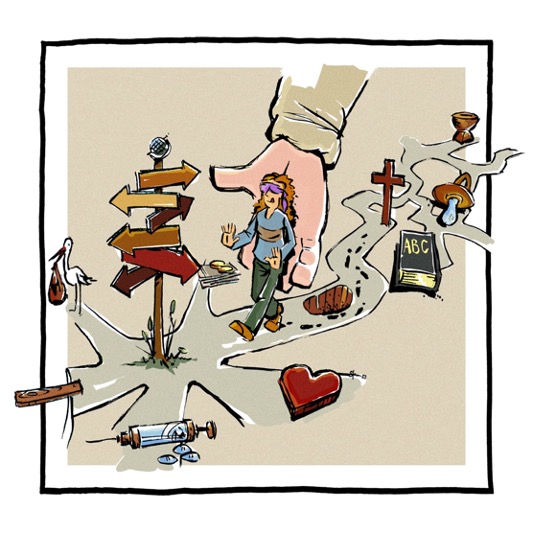 ske din vilje
som i himlen således også på jorden;
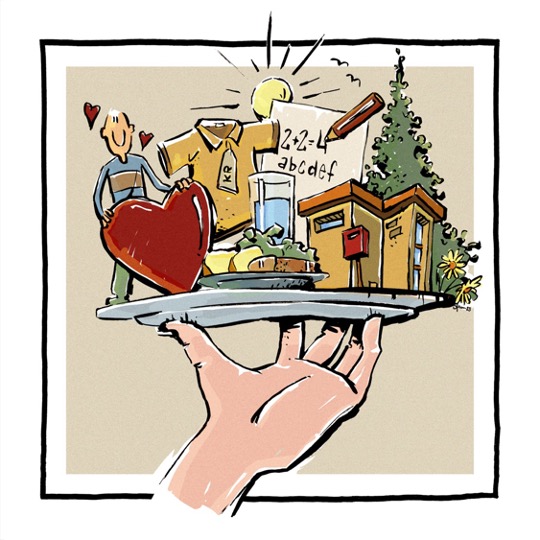 giv os i dag vort
daglige brød,
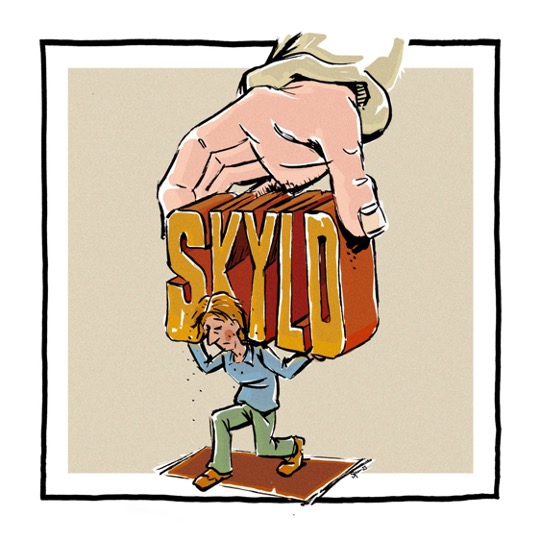 Og forlad os vor skyld,
som også vi forlader
vore skyldnere
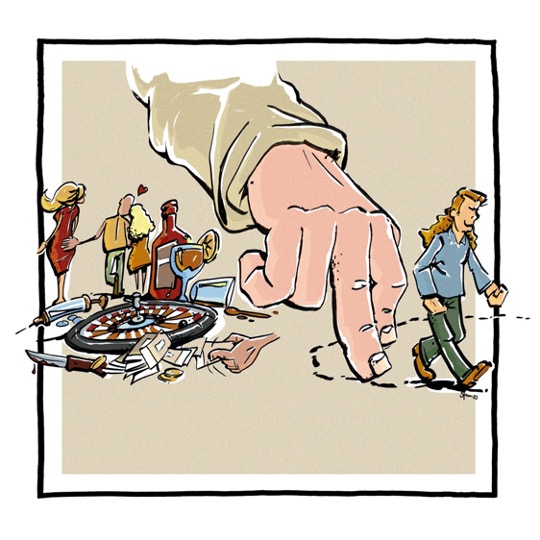 og led os ikke ind i fristelse,
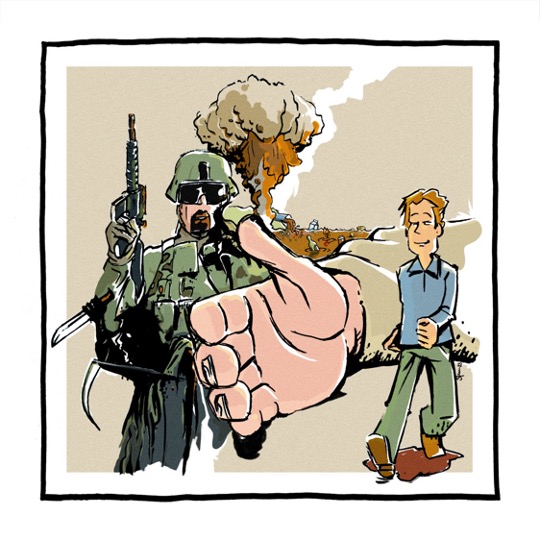 men fri os fra 
det onde.
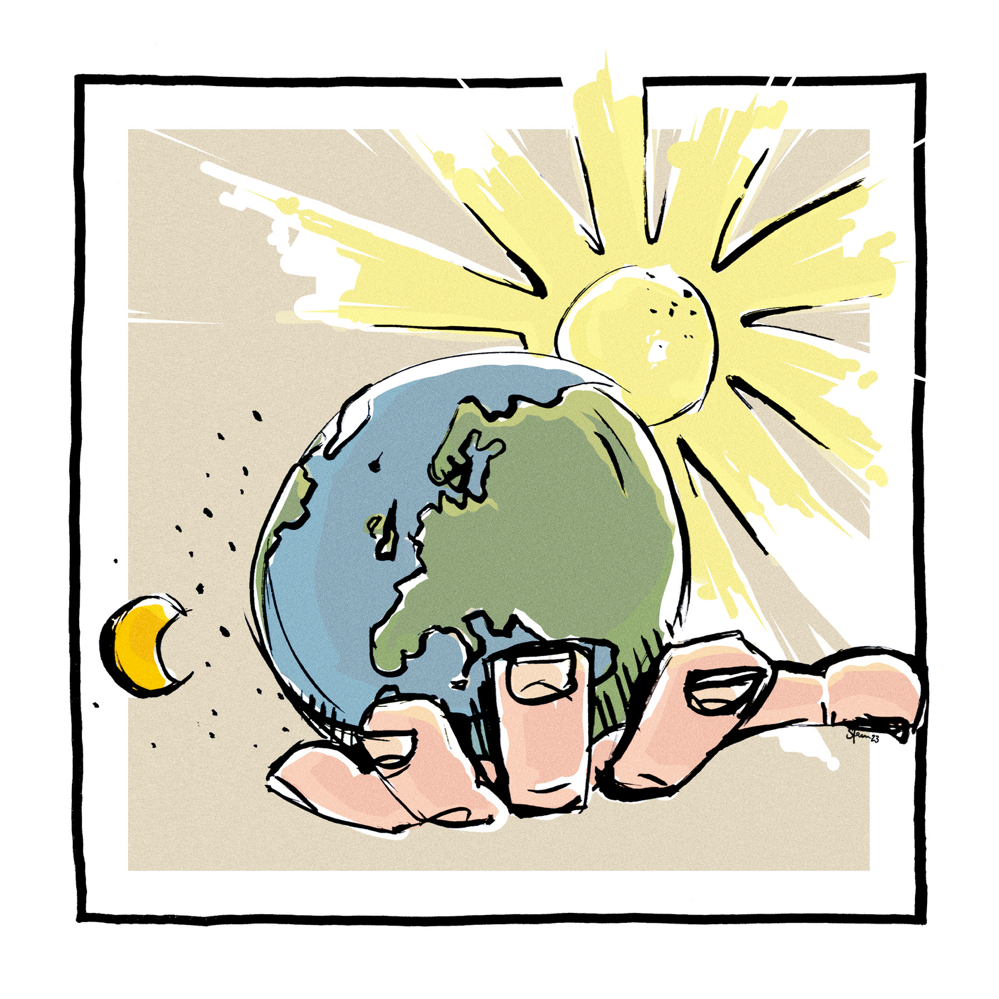 For dit er riget og magten og æren 
i evighed!
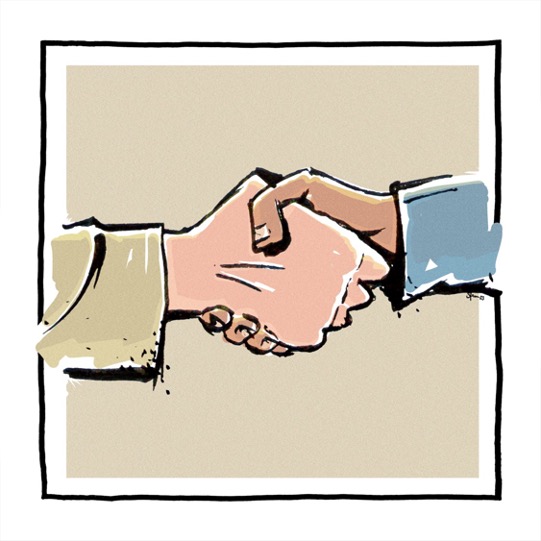 Amen!